Comunidade de Aprendizagem
O que é
Comunidade de Aprendizagem é um projeto de transformação social e cultural que tem início na escola, mas que se  expande para toda a comunidade a partir da participação de familiares e voluntários nas decisões e atividades da escola.
Objetivo
Superar as desigualdades sociais
Como superar as desigualdades
Melhorando os resultados de aprendizagem dos alunos
Eficácia
Melhorando os resultados de todas as crianças
Equidade
Melhorando a convivência e a participação de toda a comunidade
Coesão Social
Uma Comunidade de Aprendizagem
Aprendizagem Dialógica
Atuações Educativas de Êxito
Fases de Transformação
Sensibilização
Tomada de Decisão
Transformação
Sonho
Seleção de Prioridades
Planejamento
Sensibilização
Sensibilização
A equipe pedagógica da escola participa de uma formação intensiva de aproximadamente 20hs.
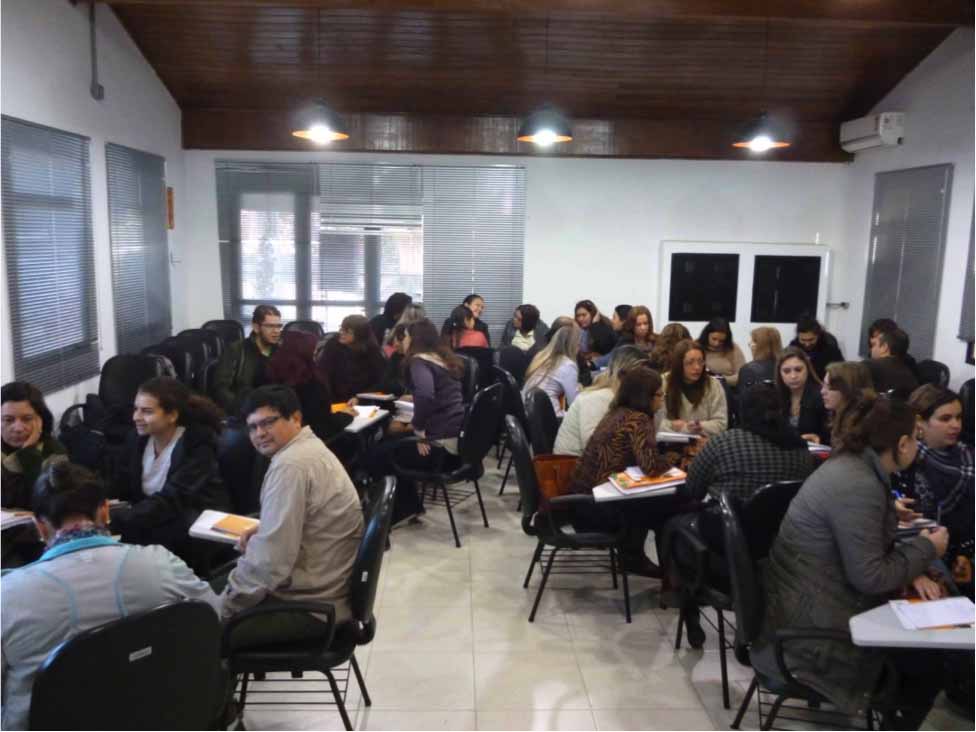 Nesta formação, são apresentadas as bases teóricas e científicas das Comunidades de Aprendizagem
Tomada de Decisão
Tomada de Decisão
Equipe 
Pedagógica
Famílias, Comunidade e Estudantes
As famílias, a comunidade e os estudantes (fundamental II e Médio) decidem se querem que a escola inicie ou não a transformação
Decide conjuntamente se a maioria está ou não de acordo em iniciar a transformação
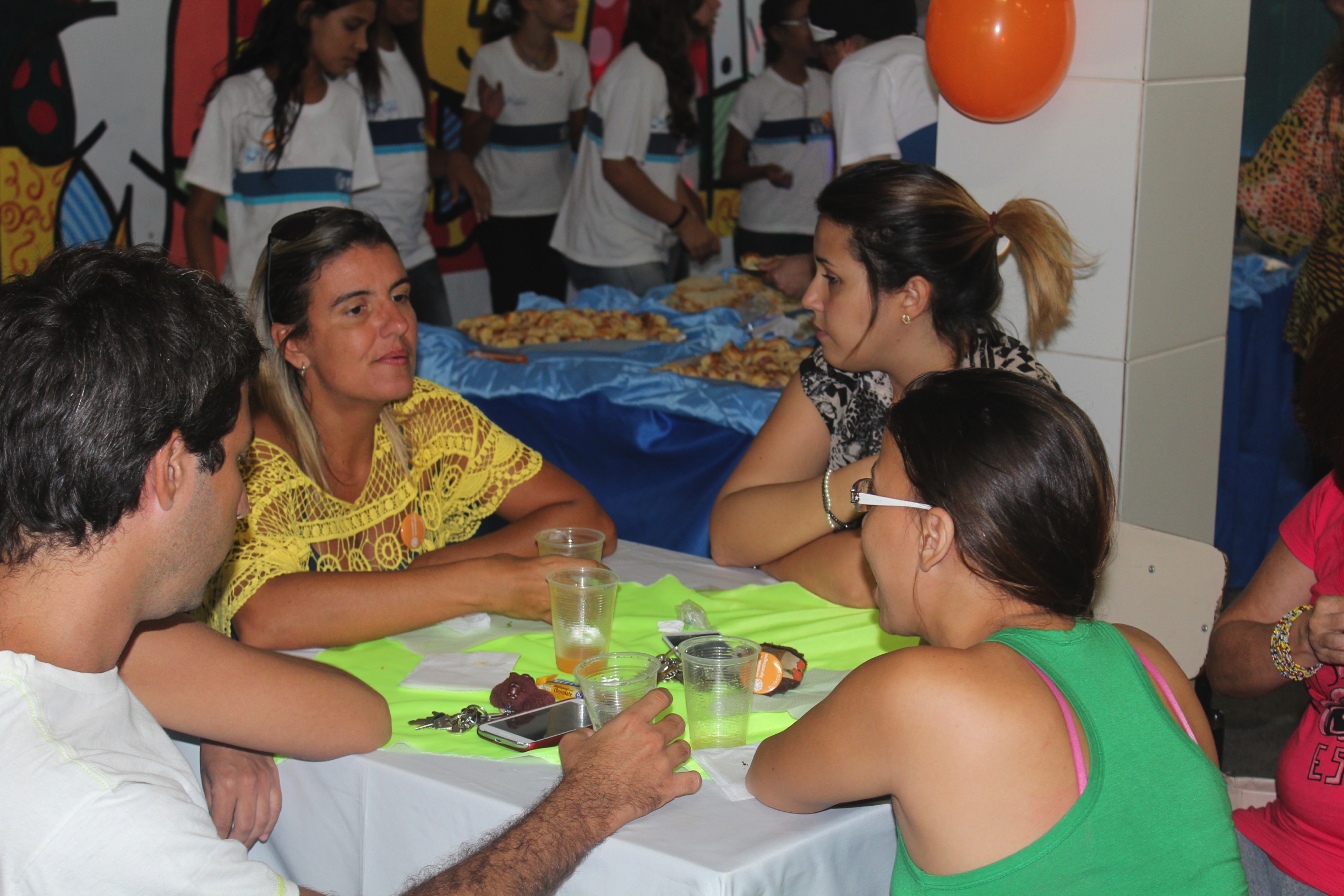 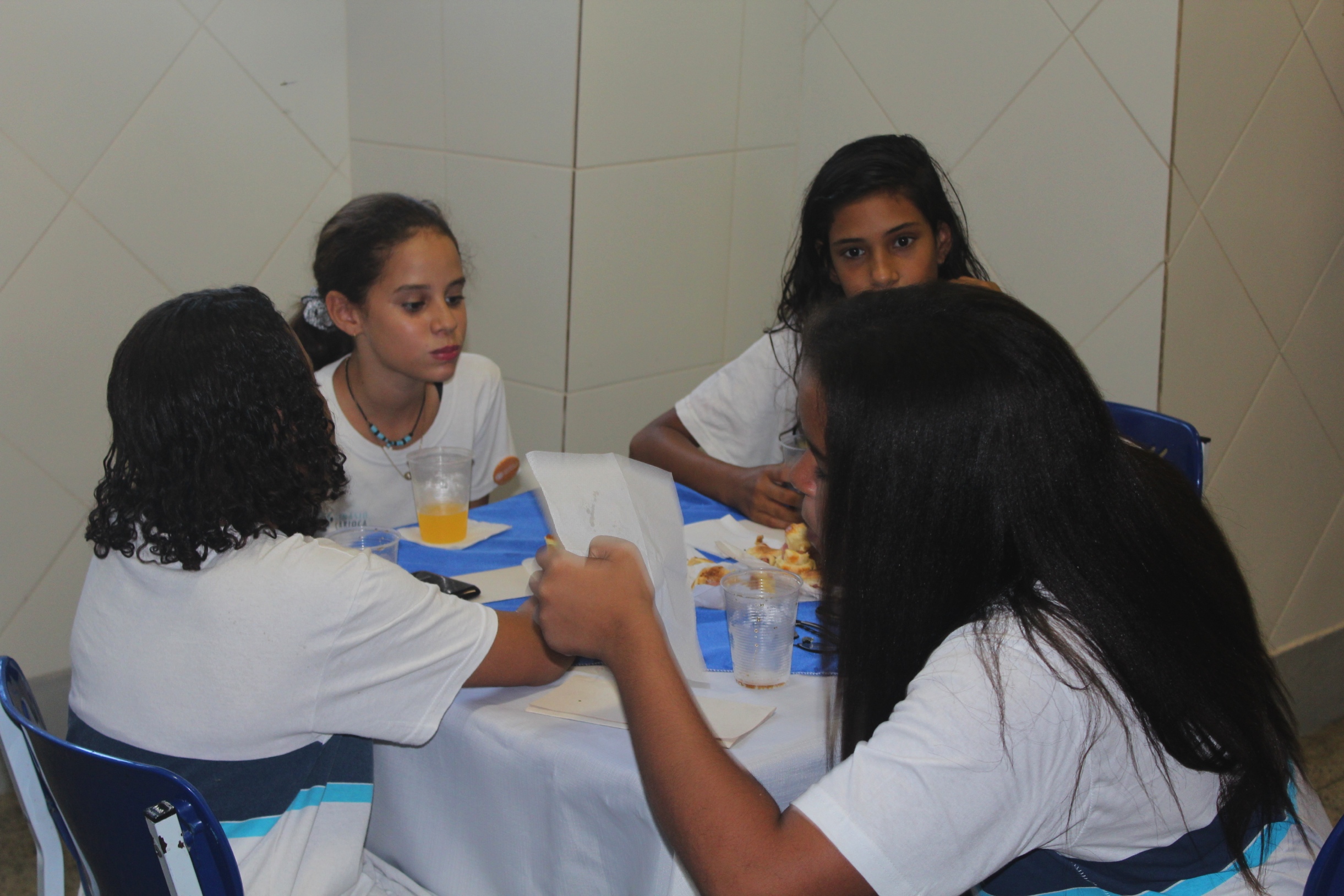 Sonho
Sonho
A educação, na verdade, necessita tanto de formação técnica, científica e profissional como de sonhos e de utopia. (Freire, 1997 p.34)
Sonho
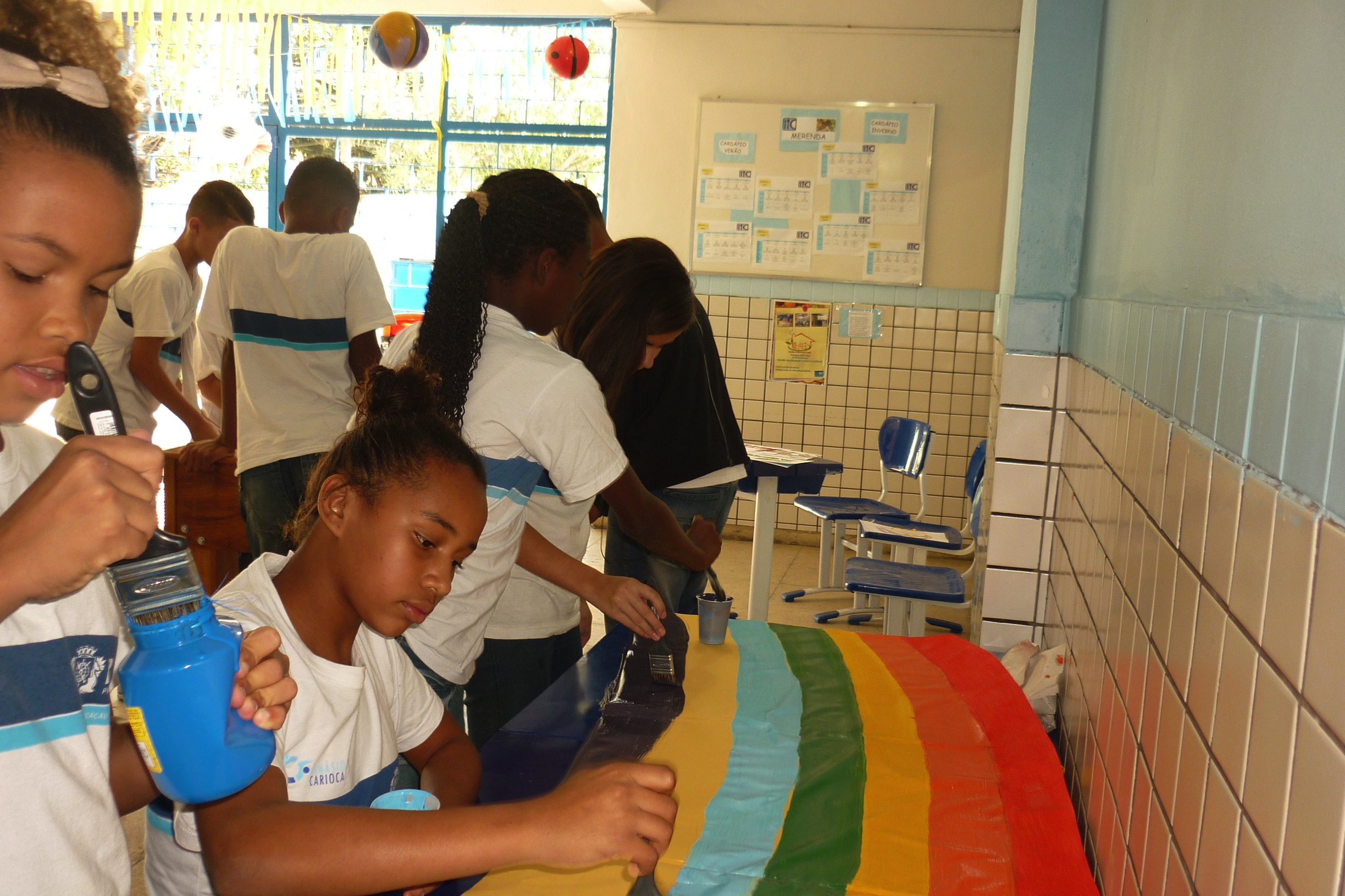 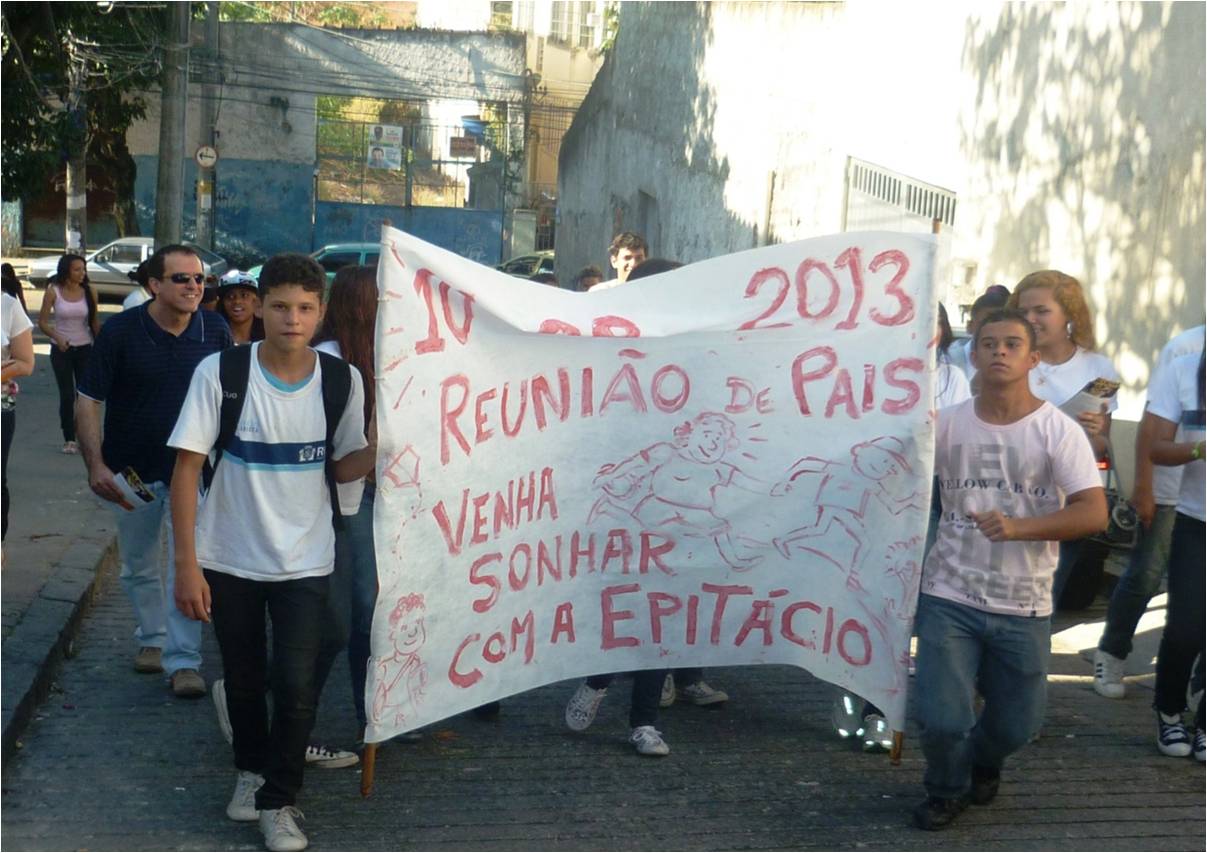 Participação de alunos, professores, 
funcionários.
Convite para 
comunidade
Sonho
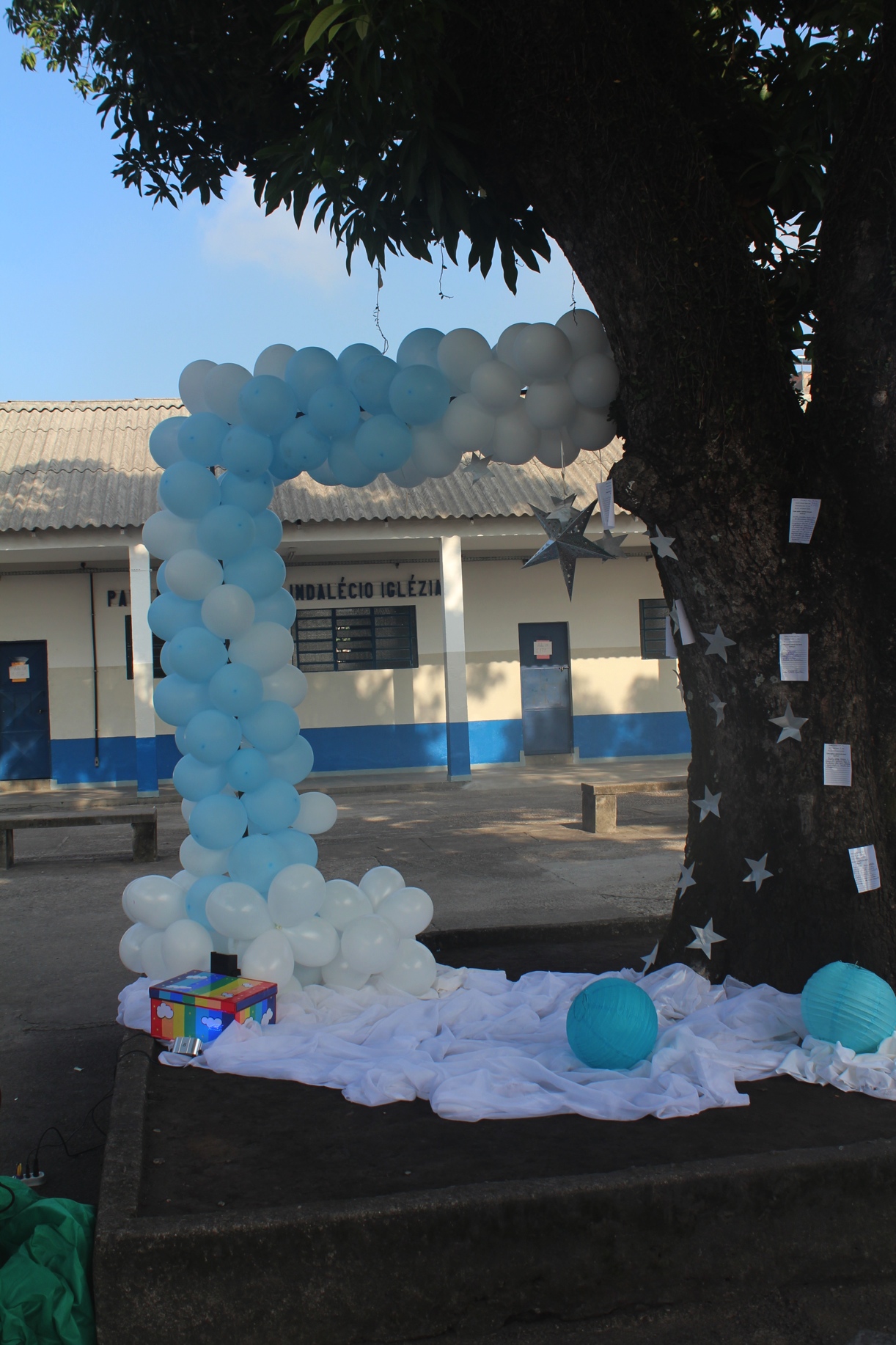 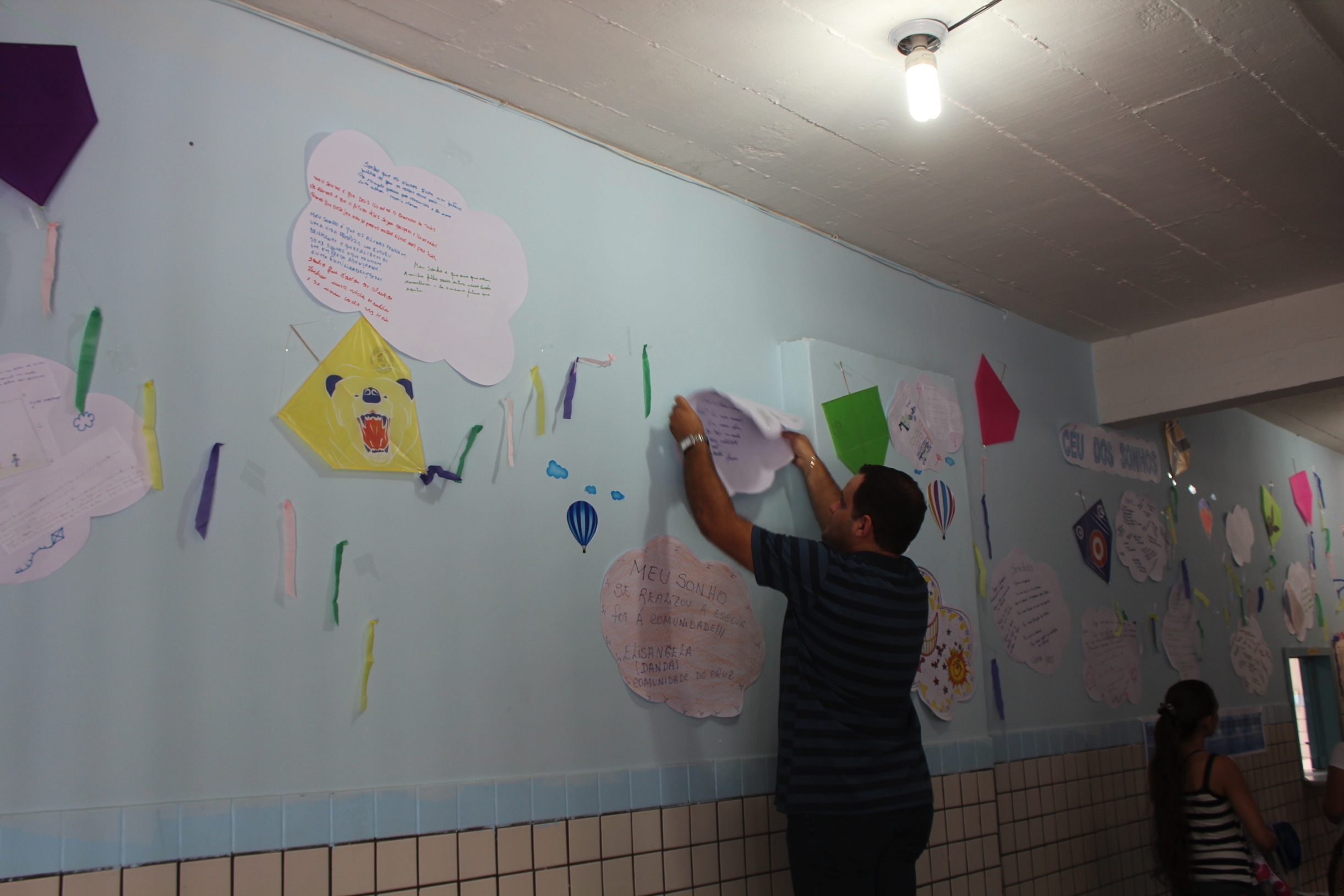 Mural dos Sonhos
Criar estratégias para que
 todos possam sonhar
Sonho de meninos e meninas
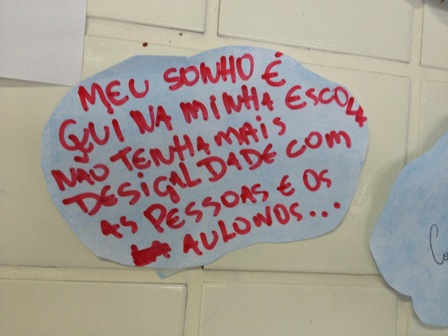 Meu sonho é que na minha escola não tenha mais desigualdade com as pessoas e alunos…
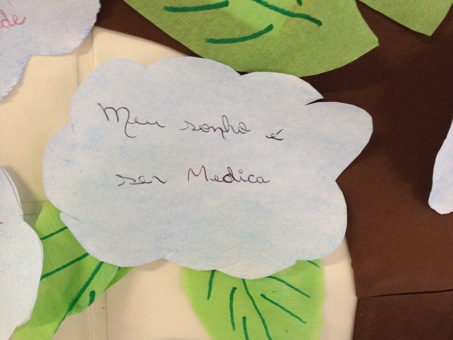 Meu sonho é ser médica
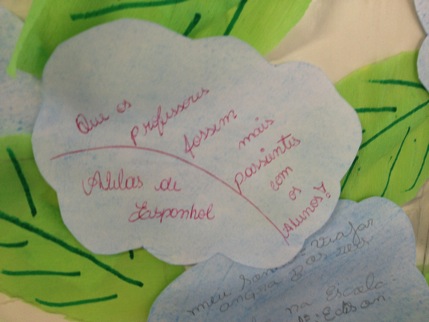 Meu sonho é que os professores fossem mais pacientes com os alunos!”
Sonho dos familiares
A Escola dos meus sonhos...
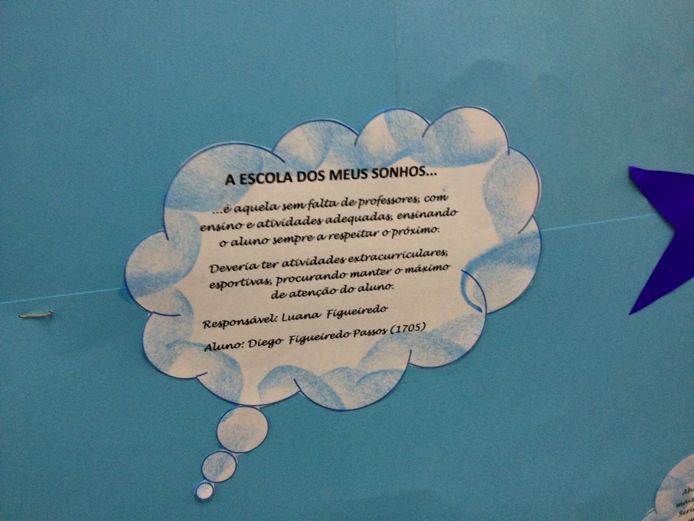 É aquela sem falta de professores, com ensino e atividades adequadas, ensinando o alunos sempre a respeitar o próximo. Deveria ter atividades extracurriculares, esportivas procurando manter o máximo de atenção do aluno.
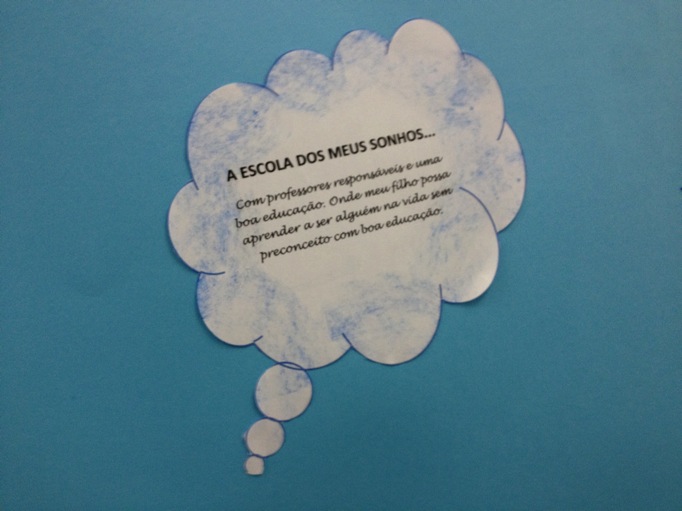 Com professores responsáveis e uma boa educação. Onde meu filho possa aprender a ser alguém na vida sem preconceito com boa educação.
Sonho
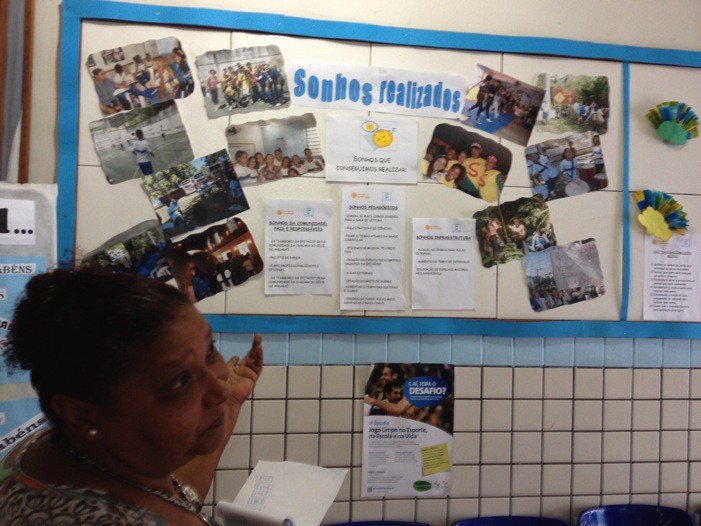 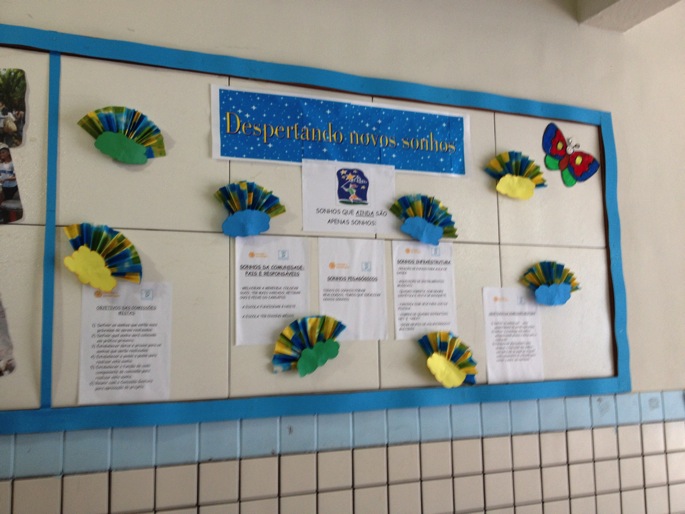 Sonhos realizados
Novos sonhos
Seleção de Prioridades
Como fazer?
Em comissão mista (professorado, equipe pedagógica, familiares, vizinhos, estudantes, etc.)
Agrupar e organizar os sonhos por temáticas ações que possam melhorar a aprendizagem de todos.
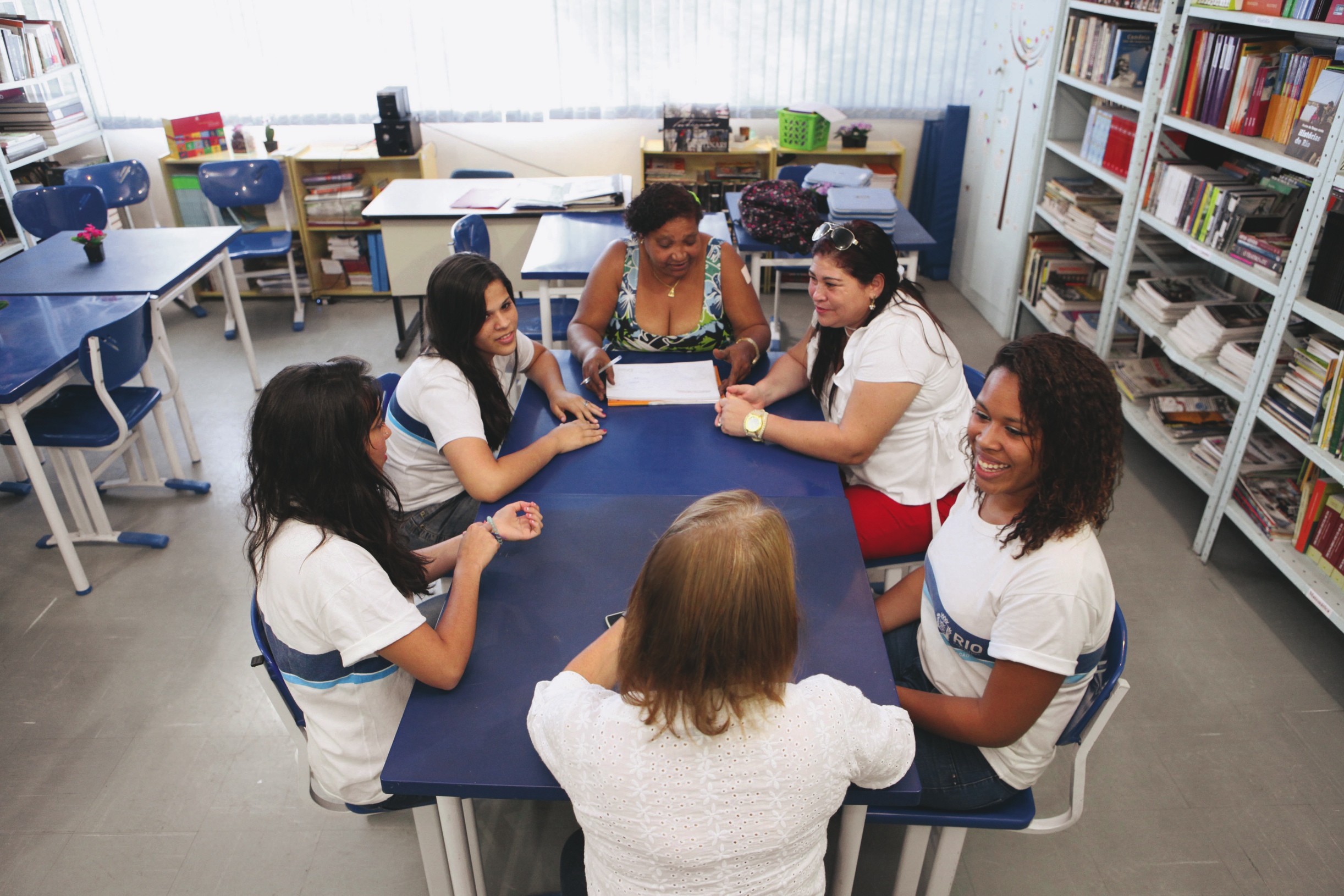 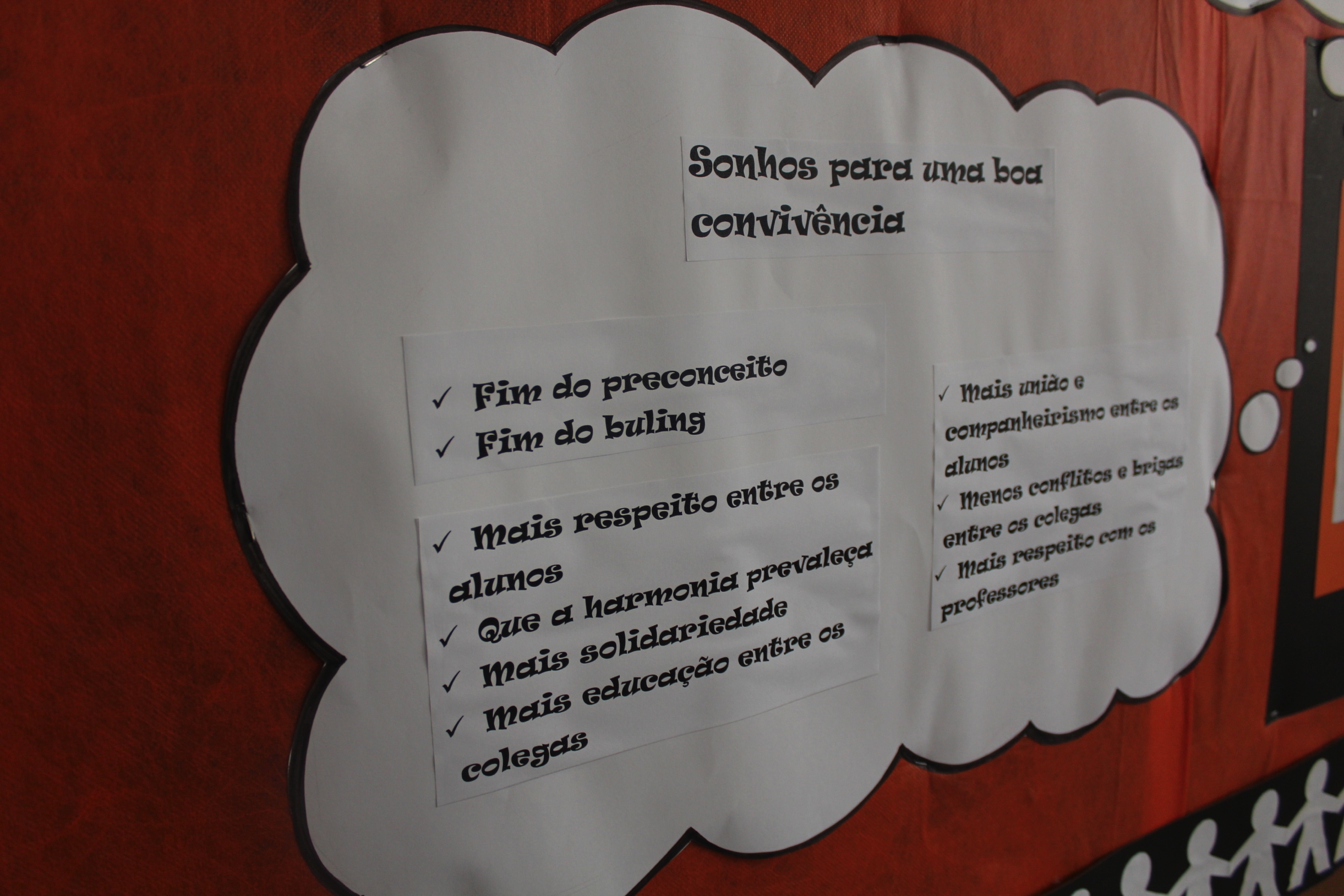 Planejamento
Planejamento
Assembleia de planejamento
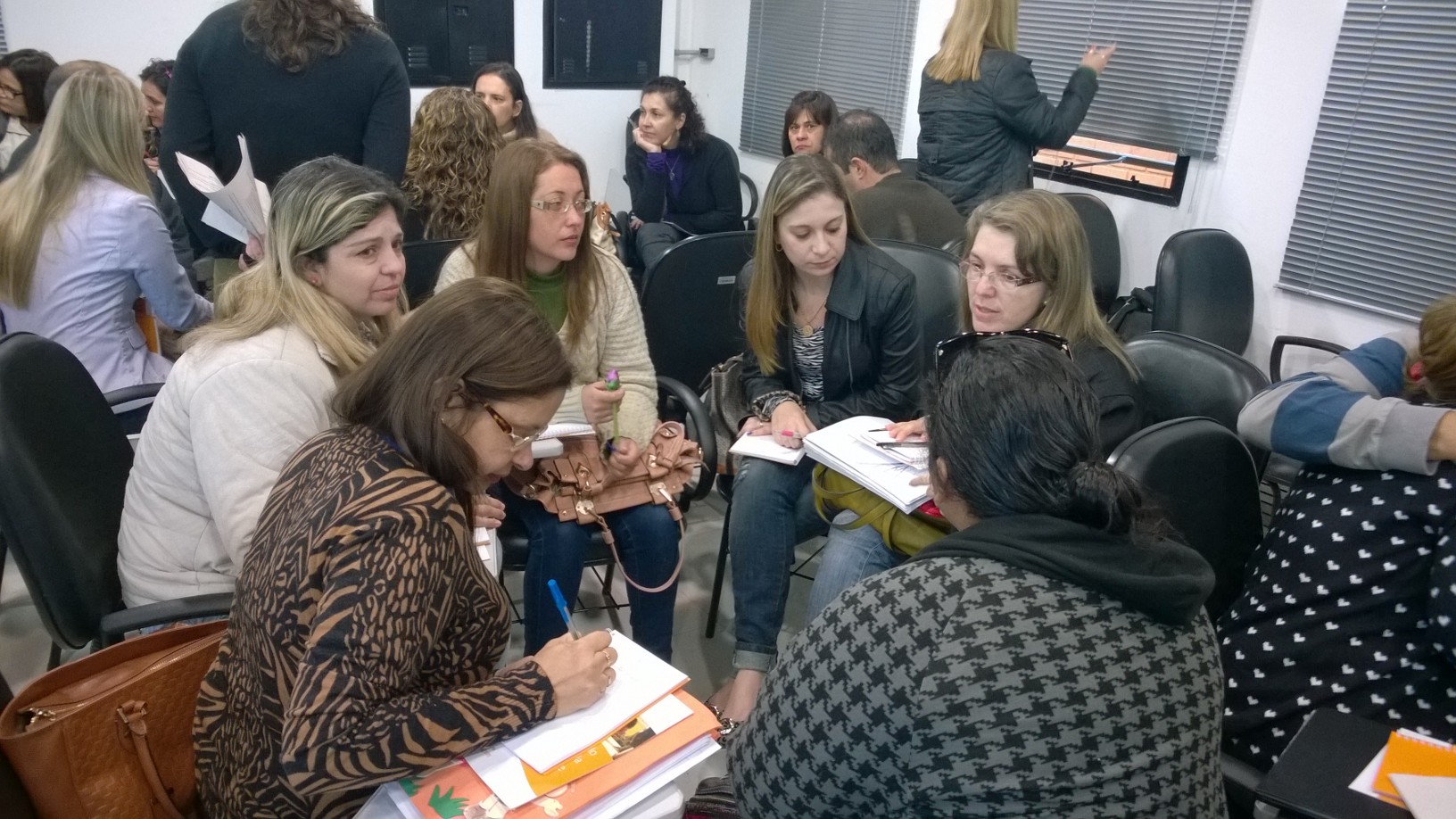 Na assembleia, para toda a comunidade escolar,  analisa-se e valida-se as sugestões de priorização.

Em pequenos grupos, se elabora um plano de ação, indicando-se o que será realizado a médio, curto ou longo prazo. 

Formação da Comissões Mistas (espaço físico, convivência, pedagógica, voluntários, etc.)
Planejamento
Uma vez que já sabemos onde queremos chegar (sonho) e o que é prioritário ...
Deve-se ativar o plano de transformação
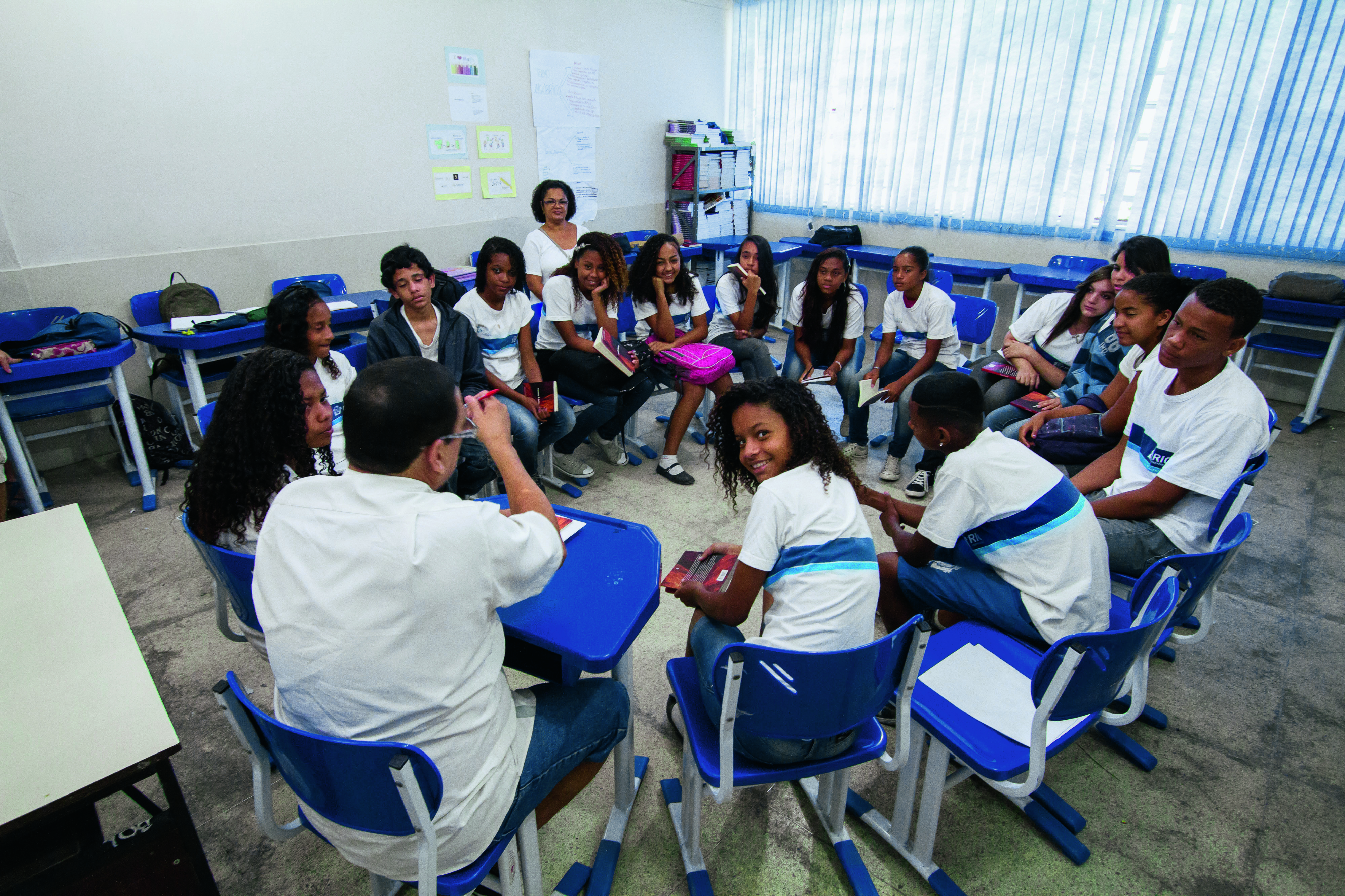 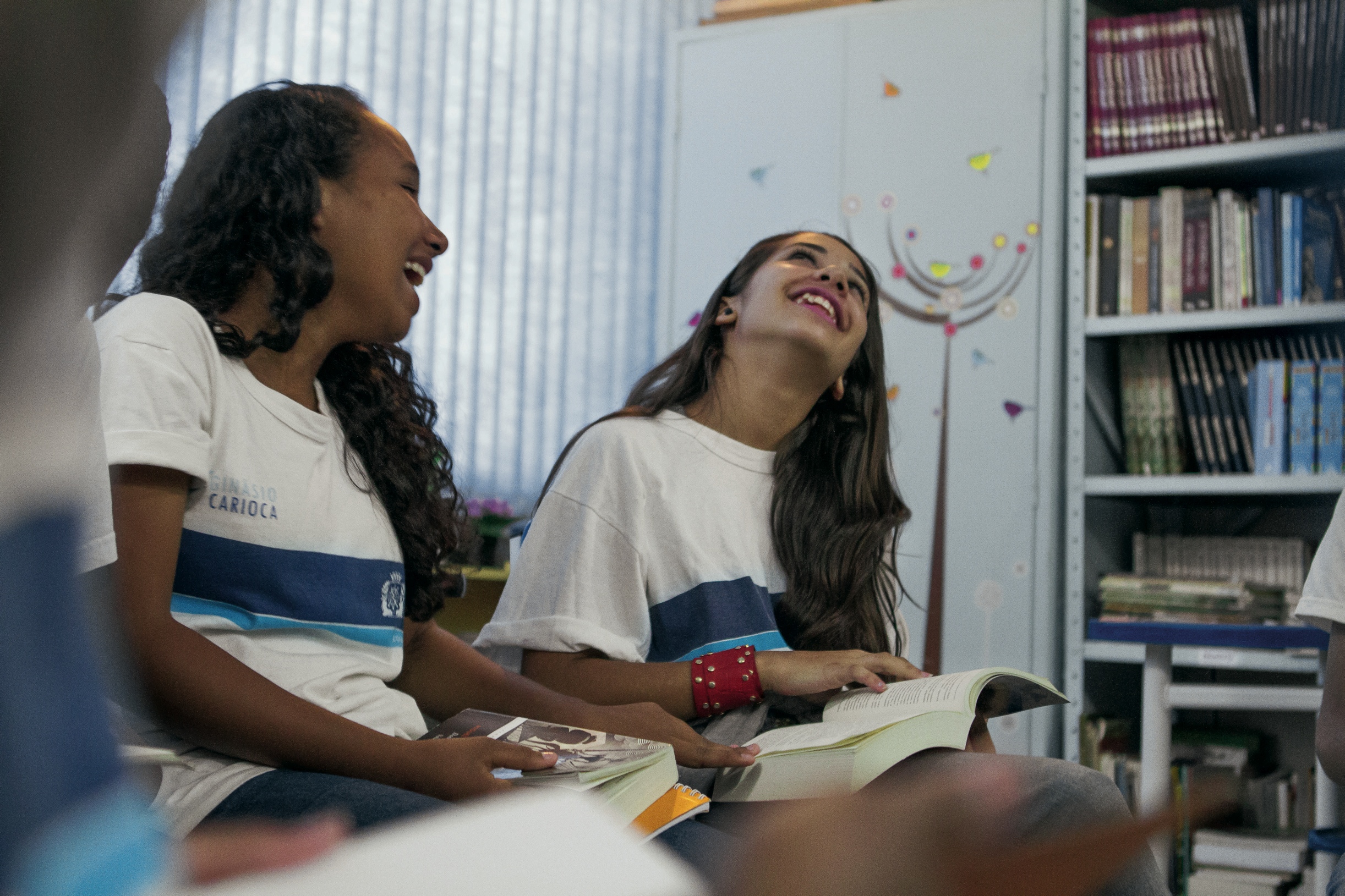 www.comunidadedeaprendizagem.com